HLHL Accreditation Process
www.healthylearningdoncaster.co.uk
healthylearning@doncaster.gov.uk
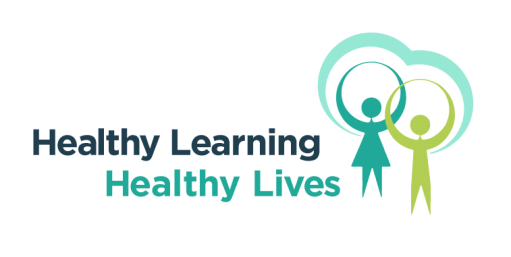